2023年10月15日
主日崇拜

教会聚会
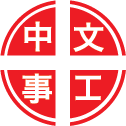 中文崇拜：每周日上午  9:30 , Baskin Chapel
中文主日學：每周日上午 11:00 , 教室2140B
  生命團契：每周五晚上  6:30 , 教室2103
请大家安静，预备心
有一位神
38, There Is a God
我在這裡
Hi-Ne-Ni
Romans 羅馬書
3:21-26
21 但如今神的义在律法以外已经显明出来，有律法和先知为证。
22 就是神的义，因信耶稣基督，加给一切相信的人，并没有分别。

21 But now a righteousness from God, apart from law, has been made known, to which the Law and the Prophets testify.
22 This righteousness from God comes through faith in Jesus Christ to all who believe. There is no difference,
23 因为世人都犯了罪，亏缺了神的荣耀。
24 如今却蒙神的恩典，因基督耶稣的救赎，就白白地称义。

23 for all have sinned and fall short of the glory of God,
24 and are justified freely by his grace through the redemption that came by Christ Jesus.
25 神设立耶稣作挽回祭，是凭着耶稣的血，借着人的信，要显明神的义。因为他用忍耐的心，宽容人先时所犯的罪。
26 好在今时显明他的义，使人知道他自己为义，也称信耶稣的人为义。

25 God presented him as a sacrifice of atonement, through faith in his blood. He did this to demonstrate his justice, because in his forbearance he had left the sins committed beforehand unpunished--
26 he did it to demonstrate his justice at the present time, so as to be just and the one who justifies those who have faith in Jesus.
祈禱
Prayer
恩典之路
The Path of Grace
奉獻祈禱
Offertory Prayer
Acts 使徒行傳
17:16-34
16 保罗在雅典等候他们的时候，看见满城都是偶像，就心里着急。
17 于是在会堂里，与犹太人，和虔敬的人，并每日在市上所遇见的人辩论。

16 While Paul was waiting for them in Athens, he was greatly distressed to see that the city was full of idols.
17 So he reasoned in the synagogue with the Jews and the God-fearing Greeks, as well as in the marketplace day by day with those who happened to be there.
18 还有以彼古罗和斯多亚两门的学士，与他争论。有的说，这胡言乱语的要说什么。有的说，他似乎是传说外邦鬼神的。这话是因保罗传讲耶稣，与复活的道。
19 他们就把他带到亚略巴古说，你所讲的这新道，我们也可以知道吗？

18 A group of Epicurean and Stoic philosophers began to dispute with him. Some of them asked, "What is this babbler trying to say?" Others remarked, "He seems to be advocating foreign gods." They said this because Paul was preaching the good news about Jesus and the resurrection.
19 Then they took him and brought him to a meeting of the Areopagus, where they said to him, "May we know what this new teaching is that you are presenting?
20 因为你有些奇怪的事，传到我们耳中。我们愿意知道这些事是什么意思。
21 雅典人，和住在那里的客人，都不顾别的事，只将新闻说说听听

20 You are bringing some strange ideas to our ears, and we want to know what they mean."
21 (All the Athenians and the foreigners who lived there spent their time doing nothing but talking about and listening to the latest ideas.)
22 保罗站在亚略巴古当中，说，众位雅典人哪，我看你们凡事很敬畏鬼神。
23 我游行的时候，观看你们所敬拜的，遇见一座坛，上面写着未识之神。你们所不认识而敬拜的，我现在告诉你们。

22 Paul then stood up in the meeting of the Areopagus and said: "Men of Athens! I see that in every way you are very religious.
23 For as I walked around and looked carefully at your objects of worship, I even found an altar with this inscription:
24 创造宇宙和其中万物的神，既是天地的主，就不住人手所造的殿。
25 也不用人手服事，好像缺少什么，自己倒将生命气息，万物，赐给万人。

24 The God who made the world and everything in it is the Lord of heaven and earth and does not live in temples built by hands.
25 And he is not served by human hands, as if he needed anything, because he himself gives all men life and breath and everything else.
26 他从一本造出万族的人，（本有古卷作血脉），住在全地上，并且预先定准他们的年限，和所住的疆界。
27 要叫他们寻求神，或者可以揣摩而得，其实他离我们各人不远。

26 From one man he made every nation of men, that they should inhabit the whole earth; and he determined the times set for them and the exact places where they should live.
27 God did this so that men would seek him and perhaps reach out for him and find him, though he is not far from each one of us.
28 我们生活，动作，存留，都在乎他，就如你们作诗的，有人说，我们也是他所生的。
29 我们既是神所生的，就不当以为神的神性像人用手艺，心思，所雕刻的金，银，石。

28 'For in him we live and move and have our being.' As some of your own poets have said, 'We are his offspring.'
29 Therefore since we are God's offspring, we should not think that the divine being is like gold or silver or stone--an image made by man's design and skill.
30 世人蒙昧无知的时候，神并不监察，如今却吩咐各处的人都要悔改。
31 因为他已经定了日子，要借着他所设立的人，按公义审判天下。并且叫他从死里复活，给万人作可信的凭据。

30 In the past God overlooked such ignorance, but now he commands all people everywhere to repent.
31 For he has set a day when he will judge the world with justice by the man he has appointed. He has given proof of this to all men by raising him from the dead."
32 众人听见从死里复活的话，就有讥诮他的，又有人说，我们再听你讲这个吧。
33 于是保罗从他们当中出去了。

32 When they heard about the resurrection of the dead, some of them sneered, but others said, "We want to hear you again on this subject."
33 At that, Paul left the Council.
34 但有几个人贴近他，信了主，其中有亚略巴古的官丢尼修，并一个妇人，名叫大马哩，还有别人一同信从。

34 A few men became followers of Paul and believed. Among them was Dionysius, a member of the Areopagus, also a woman named Damaris, and a number of others.
今日證道

福音对话第二部分：分享福音

Gospel Conversations Part 2: Share the Gospel

王牧师
默 祷
Prayerful Meditation
報 告
Announcements
BBC 中文事工通知
歡迎新朋友
Welcome New Friends
祝 福
Benediction
彼此問安
Greeting of Peace